Spleenic Injury
Done by:
Dareen Aldmour 
Batool Mohammed
Fatima Alhasant
Sarah Abdelaziz
Supervised by Dr. Tariq Aladwan
spleen
Largest lymphoid tissue. - forgut , intraperitoneal organ -Wt 75-250 gm (1500 if hypersplenism).

Lines in the left lower thorax and it’s normally protected by ribs 9, 10 and 11 between gastric fundus &L hemidiaphragm.> becomes palpable when 3* enlarged.

Two surfaces, the diaphragmatic surface (which is roofed by the diaphragm separating it from the pleura) and visceral surface.

Visceral surface is in close proximity to the greater curvature of stomach, splenic flexure of the colon, apex of left kidney, tail of the pancreas.
DAREEN
Vascular anatomy
- Arterial: Splenic artery from celiac trunk, moves in the lesser sac along upper border of tail of pancreas.
- Vein: Splenic vein at hilum behind pancreas. joins superior mesenteric artery to form portal vein 
- Lymphatics: efferent vessels from white pulp to Lymph Nodes in hilum to Retro-pancreatic to coeliac nodes.
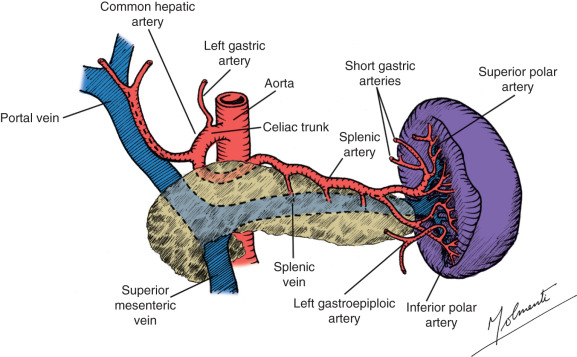 SPLENIC FUNCTION
Hematopoietic: During 3 to 5 weeks of fetal life, the hematopoietic functions, which includes WBC and RBC production.

Reservoir: one third of the platelets are pooled within the spleen.

Immunologic Function: Contribute to humoral and cell-mediated immunity

- Filtration:

✓ In the closed system, blood flows directly from arteries to veins.

✓ In the open system, the blood flows through the arterioles and then trickles into the splenic sinuses before draining into the venous system
Splenic rupture
Clinical features
Kehr's sign: Pain over left shoulder joint

Fixed dullness to percussion on the left, and shifting dullness right (Ballance's sign).

Tenderness all over the abdomen with or without guarding and rigidity.

Bowel sounds are absent.
History of Trauma.

Pain upper left in abdomen.

Occasional distension and vomiting.

In severe bleeding associated with shock, syncope or dizziness.
• Classically associated with left lower ribs fracture. 
• Delayed rupture is a characteristic feature in Subcapsular hematoma 
• A ruptured spleen can cause life-threatening bleeding into the abdominal cavity.
BATOOL
Etiology
• Hx of Blunt abdominal or lower thoracic trauma.

• Penetrating trauma to Left Hypochondrium.

• Iatrogenic.

• Spontaneous rupture:

- Malaria

- Leukemia

- Infectious mononucleosis
Mechanism of injury
Injury types
Laceration.

Hilar injury.

Subcapsular hematoma.

Injury associated with other organ injuries.
Crushing

Deceleration

Sudden increase in intra abdominal pressure
Penetrating trauma
Blunt trauma
Treated with nonoperative observation.

CT: diagnostic modality of choice.

Close observation with continuous monitoring of vital signs and serial hematocrit determinations.

CT evidence of a contrast "blush" or evidence of continuing blood loss who remain stable should undergo embolization.

Patients who are hemodynamically unstable should undergo operative exploration.
Penetrating splenic injuries, diagnosed at laparotomy or imaging reports.

Management depends on complete mobilization of the spleen.

Initial hemostasis is possible through manual compression.

Minor injuries contained within the splenic capsule do not require any intervention.

Bleeding from small capsular lacerations can be controlled with direct pressure or topical hemostatic agents.
• In the stable patient, splenorrhaphy can be employed in an attempt to preserve immune function.
Splenorrhaphy: parenchyma saving operations of spleen.

Prophylaxis. Presplenectomy immunization (2 weeks before splenectomy) is optimal but most often impossible for traumatic splenectomy. 

• In unstable patients or in patients for whom splenic salvage fails, splenectomy done.
• Emergent splenectomy require postoperative immunization against Streptococcus pneumoniae, Haemophilus influenzae, and Neisseria meningitidis. 
• It is recommended that vaccines be given 14 days following trauma splenectomy.
Investigation of the Spleen.
FBC, Reticulocytes tests for hemolysis.
LFT & OGD in splenomegaly + portal hypertension in liver cirrhosis.
Investigations for causes of splenomegaly including LN biopsy.

Radiology:
X ray (Calcification): splenic infarct, splenic aneurysm, hydatid cyst,TB.
US,CT with contrast, MRI.
Tc99:is spleen site of RBC destruction?.
Diagnosis & Evaluation
For stable patient :

UltraSound 
CT
Angiography 
Plain radiography/chest and abdomen.
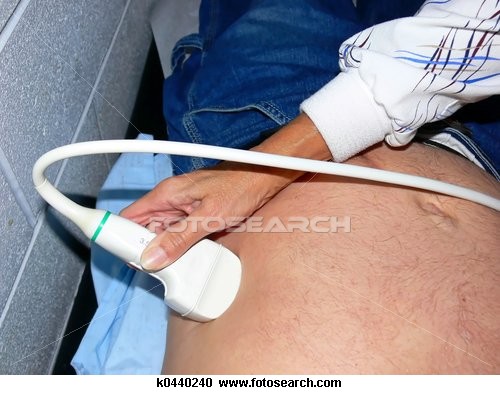 Unstable patient :
Open and See !
Peritoneal lavage 
FAST
FATIMA
Focused Assessment with Sonography for Trauma (FAST)
Identify  free intraperitoneal fluid

Considered positive if the fluid is identified as an anechoic band or a (black) rim around the spleen.

Hemodynamic instability in the presence of free fluid requires immediate laparotomy.
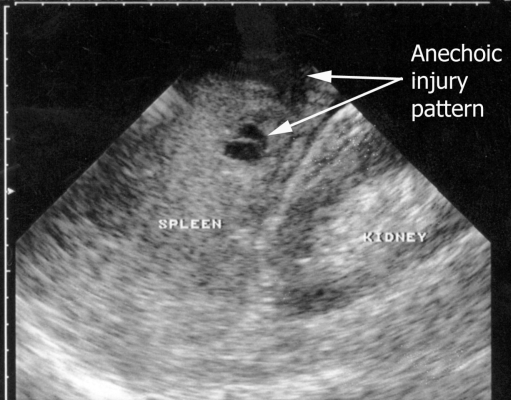 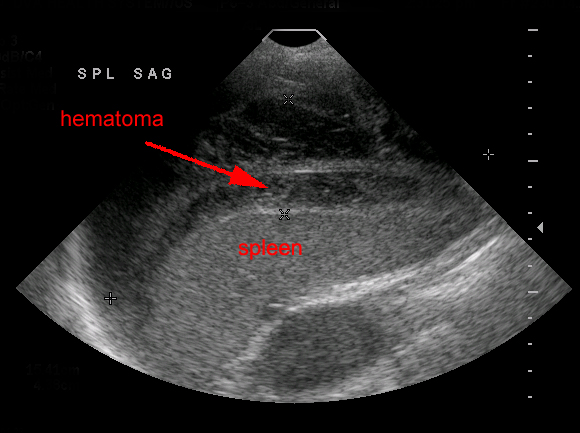 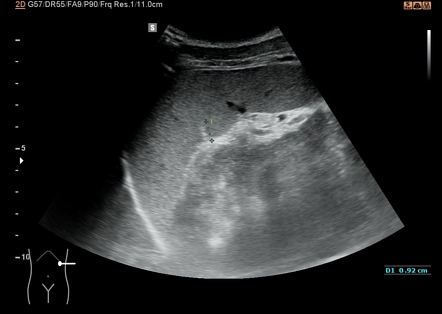 AAST III
The radiography  signs of rupture are:-

Obliteration of the splenic outline.
Obliteration of the psoas shadow.
Indentation of the left side of the gastric air bubble.
Fracture of one or more lower ribs on the left side (present 27 % of cases).
Elevation of the left side of the diaphragm. 
Free fluid between gas filled intestinal coils.
Elevation of lt hemidiaphragm
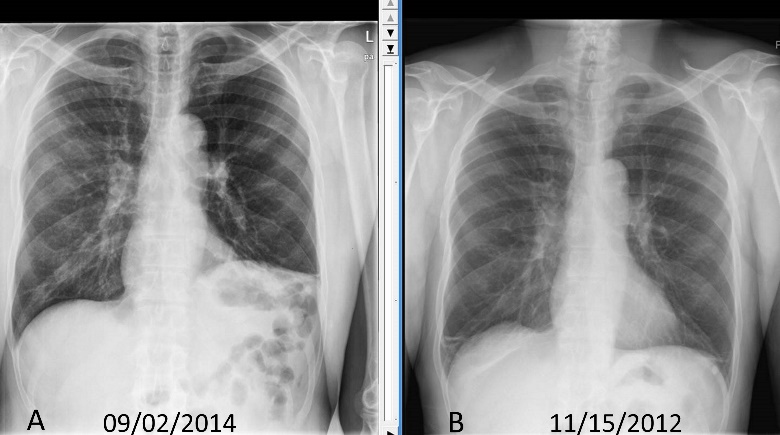 CT
Diagnostic modality of choice for detecting solid organ injuries.
CT with IV contrast (sensitivity/specificity 96%-100%)

Shows:
Disruption in the normal splenic parenchyma free intra-abdominal blood.
Lacerations : irregular hypodense area with no enhancement .
Sub-capsular hematoma: regular shape, cresentric.
Intraparenchymal hematoma.
Fragmentation with autosplenictomy . 
A splenic injury with active extravasation into a pseudoaneurysm.
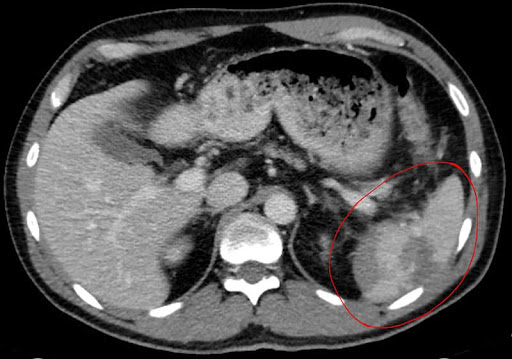 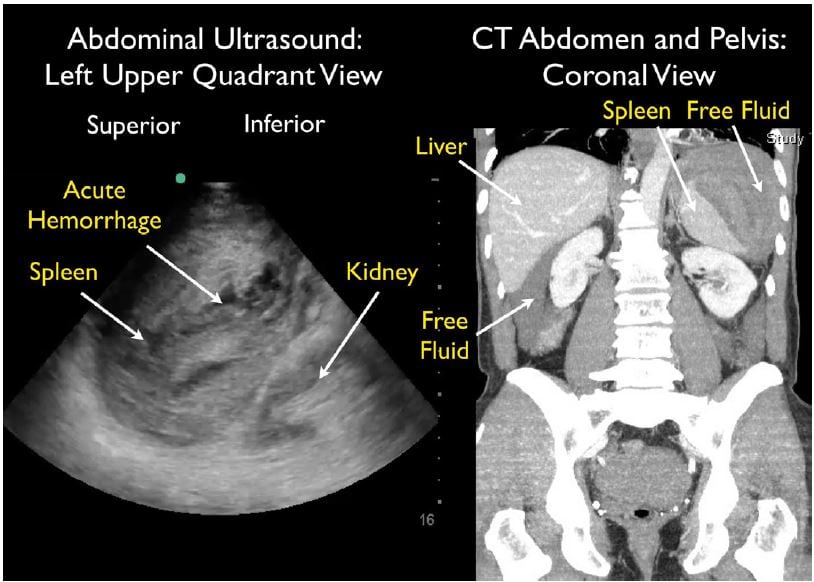 American Association for the Surgery of Trauma (AAST) splenic injury scale
grade I
subcapsular hematoma <10% of surface area
parenchymal laceration <1 cm depth
capsular tear
grade II
subcapsular hematoma 10-50% of surface area
intraparenchymal hematoma <5 cm
parenchymal laceration 1-3 cm in depth
grade III
subcapsular hematoma >50% of surface area
intraparenchymal hematoma ≥5 cm
parenchymal laceration >3 cm in depth
ruptured subcapsular or intraparenchymal hematoma
grade IV
any injury in the presence of a splenic vascular injury* or active bleeding confined within splenic capsule
parenchymal laceration involving segmental or hilar vessels producing >25% devascularisation
grade V
shattered spleen
any injury in the presence of splenic vascular injury* with active bleeding extending beyond the spleen into the peritoneum
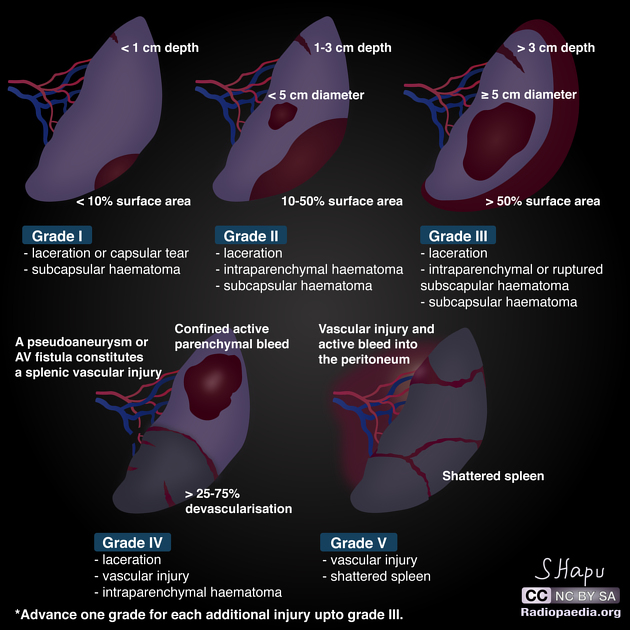 Stage 2 and above > admit to ICU > check vitals and Hb every 6-8 hrs then if become unstable > laparotomy If stable after 48 hr move to ward > avoid sport
Conservative splenoraphy
Splenic artery embolization
conservative
1- Admit to ICU
2- Repeated
ultrasound
3- For those with
stage 1 or 2 .
suturing of spleen to prevent further bleeding
less mortality and morbidity than splenectomy 
mortality is related to % of splenic tissue Embolized . 
- Complications
1) Pancreatitis 
2) Splenic Abscess 
3) Pleural Effusion ( most common )
Splenectomy
SARAH
Splenectomy Techniques
Patient Preparation 
Preop. Investigations: 
1-Blood, FFP, Cryoprecipitate, platelets. 
2-Coagulation profile. 
3-Antibiotic prophylaxis 

Potential need for transfusion of blood products and optimization of preoperative coagulation status.

Thrombocytopenia corrected with platelet transfusions.

Pooled normal human immunoglobulin is effective in elevating the platelet count in approximately 75% of patients.

Patients maintained on corticosteroid therapy preoperatively should receive parenteral corticosteroid therapy perioperatively.

DVT prophylaxis

• A nasogastric (NG) tube is inserted for stomach decompression.
Open splenectomy
Laparoscopic splenectomy
• Traumatic rupture is common indication for OS. Others including:
massive splenomegaly,
ascites, portal hypertension,
multiple prior operations,
extensive splenic irradiation,
possible splenic abscess.
• LS is the gold standard for elective splenectomy in patients with normal-sized spleens.

• Right lateral decubitus position (Lateral Approach)

• The lateral approach routinely involves the use of three or four trocars
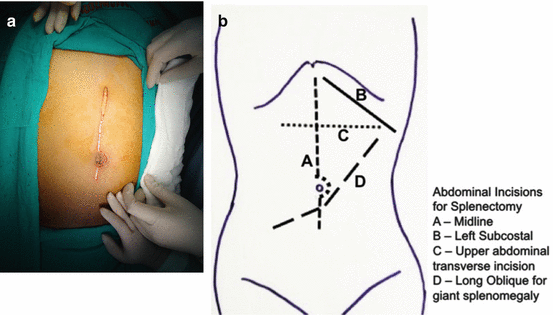 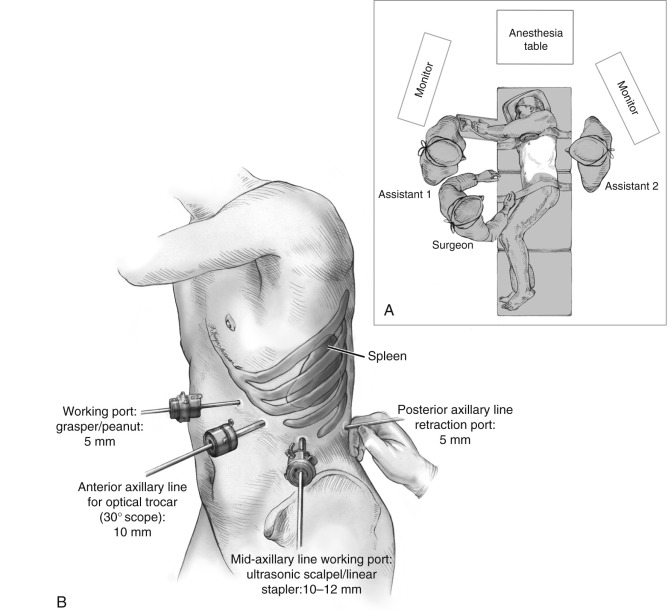 video
Complications of splenectomy
• Left lower lobe atelectasis, Pleural effusion and pneumonia

• Subphrenic hematoma / abscess and wound infection

• Thrombocytosis if platelets are > 10,00,000

• Pancreatitis, pseudocyst, and pancreatic fistula. 

• Post splenectomy septicemia
Higher Risk Groups for septecimia: 
1-Young. 
2-Chemoradiotherapy. 
3-Splenectomy for blood dss.> in trauma spleen can reimplant in pelvis
OPSI : Overwhelming Post Splenectomy Infection

Rapid development of severe sepsis with hypotension, dic , respiratory distress, and coma within hours of presentation Incidence. A rare complication of splenectomy. 50% to 70% of OPSI occurs less than 2 years after splenectomy.

Mortality 50%-70% for patients presenting with full-blown OPSI Organisms. S. pneumoniae is responsible for 50% to 90% of infections. Others include N. meningitides, H. influenzae.

Treatment: 
1-Prophylactic daily penicillin if under 5 y until they are 10. 
2-Prophylaxis for 2-3 years if older than 5y. 
Oral Penicillin, Erythromycin, Aomxicillin, Co-Amoxiclav. or Cefotaxime, Ceftriaxone or chloramphenicol if allergic to Penicillin or Cephalosporine
Thank you
References
• Schwartz's Principles of Surgery 
• Sabiston Textbook of Surgery 
• Bailey & Love's Short Practice of Surgery, 27th Edition
• Radiopaedia